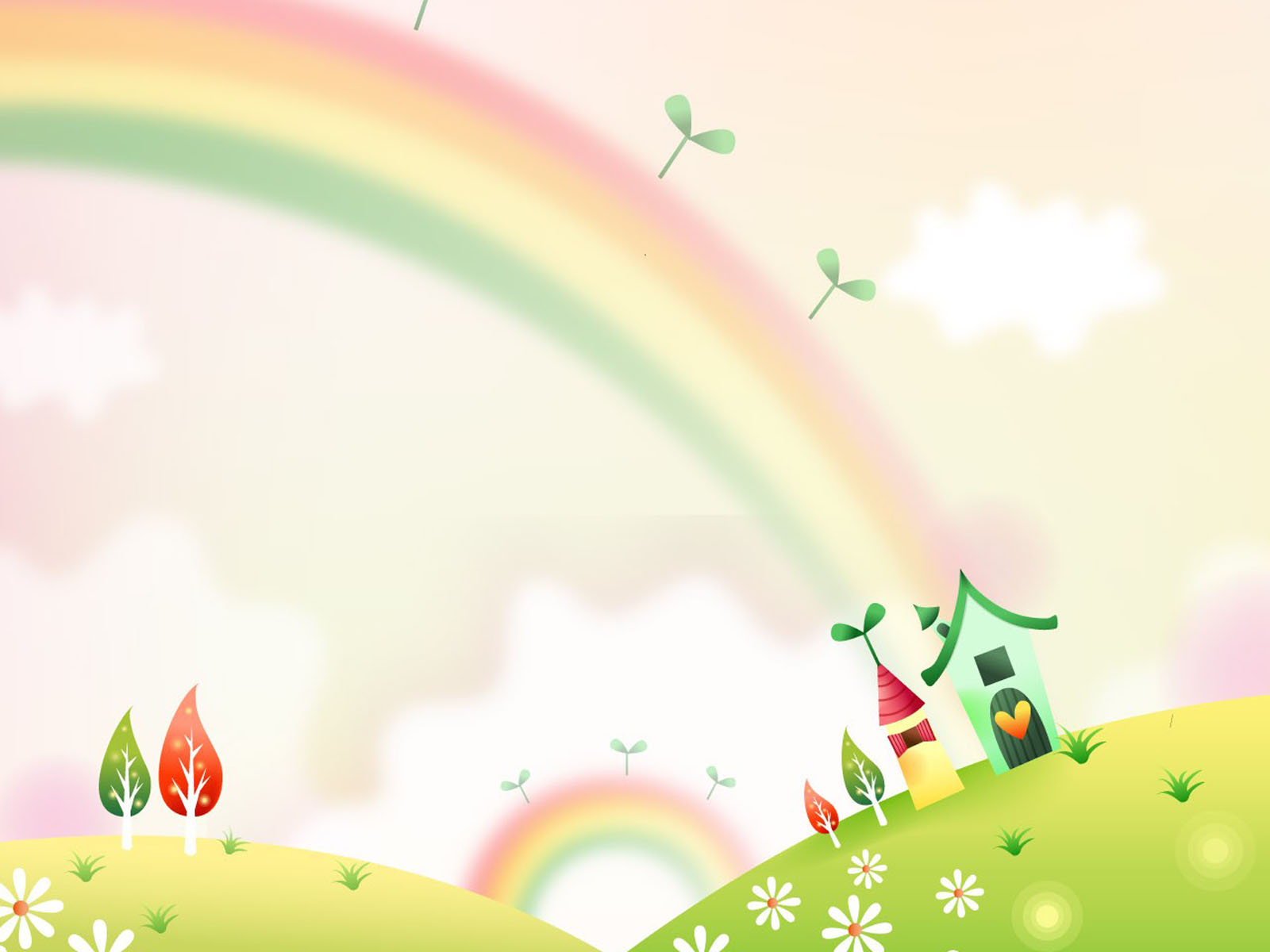 Trường Tiểu học Vũ Xuân Thiều
MÔN MĨ THUẬT
LỚP 3
ChỦ đề 2: Mặt nạ con thú
GIÁO VIÊN: ĐOÀN THỊ THANH PHONG
NĂM HỌC 2016 - 2017
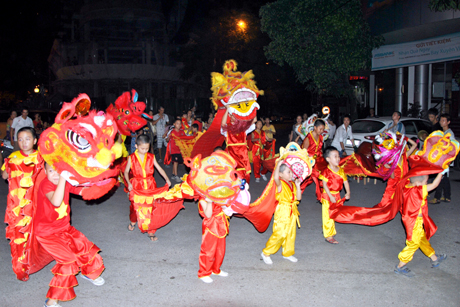 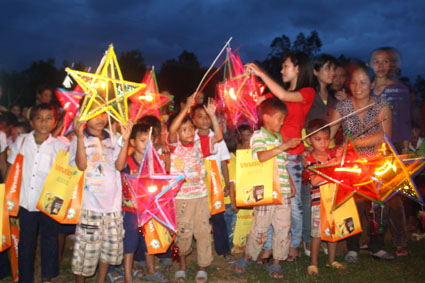 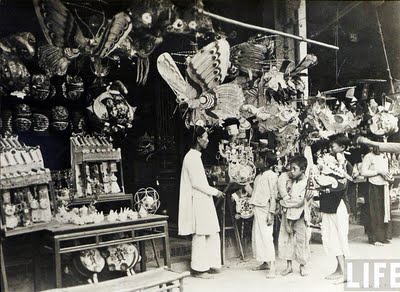 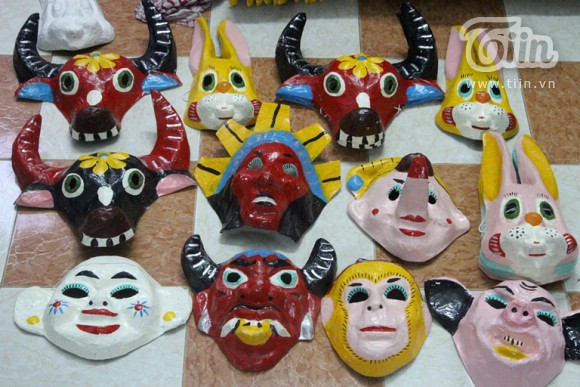 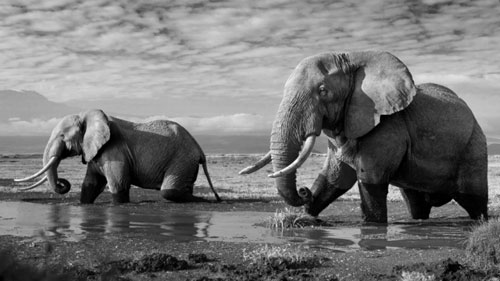 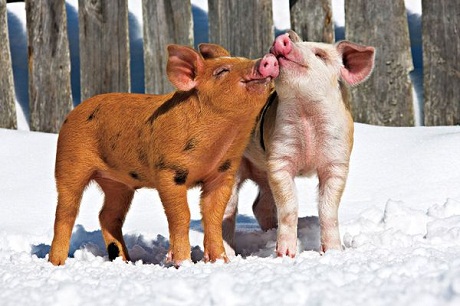 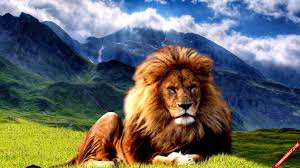 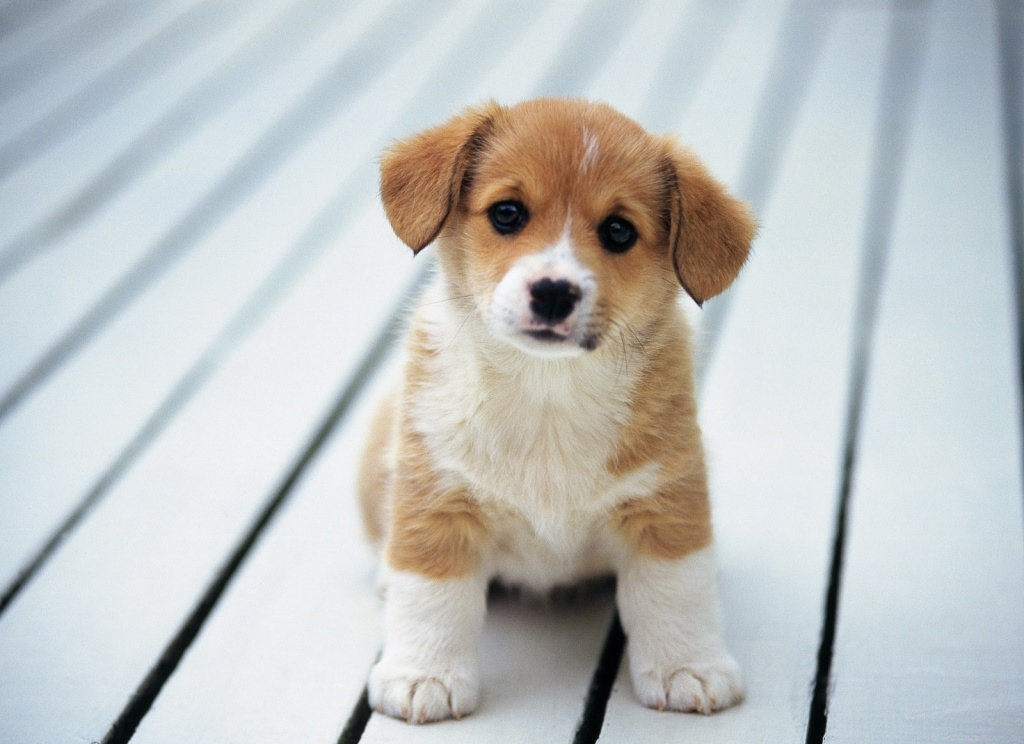 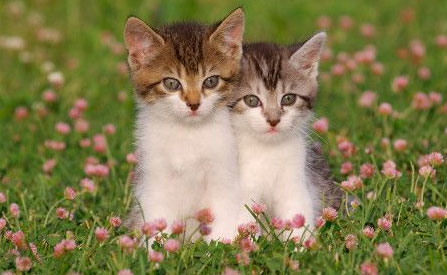 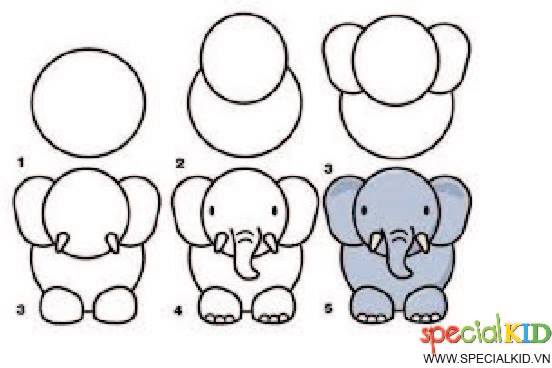 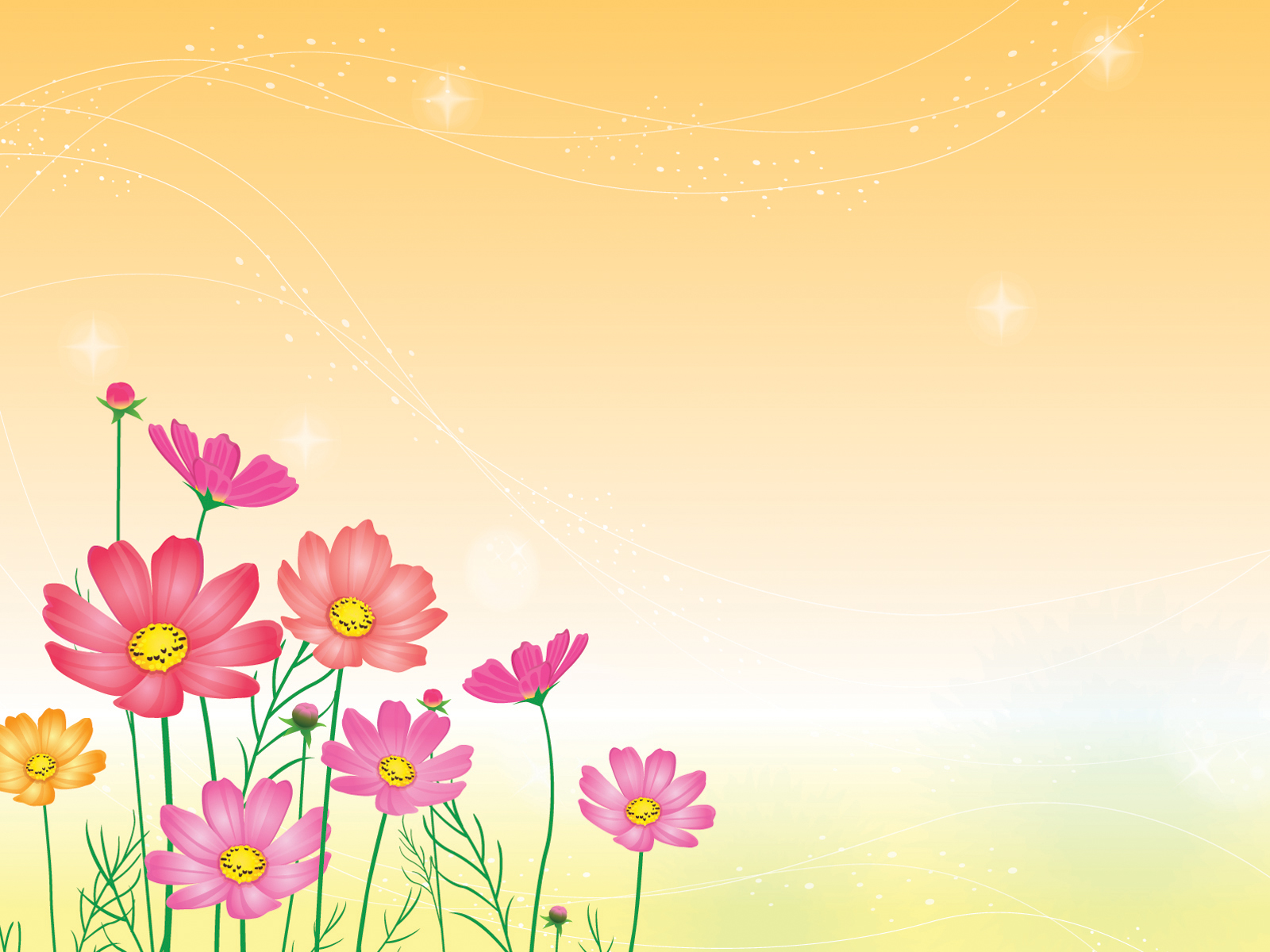 Thực hành
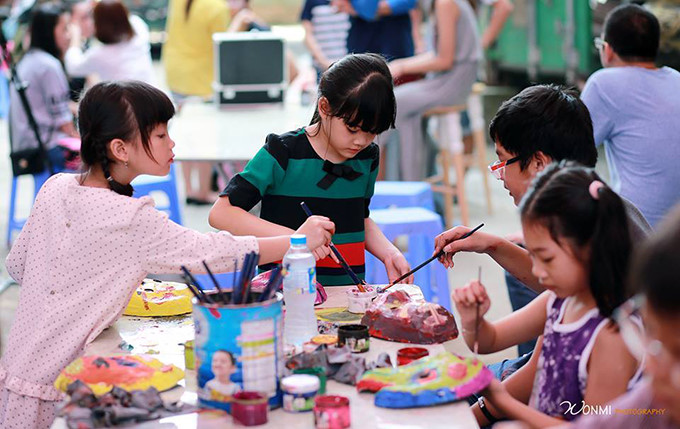 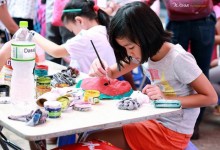 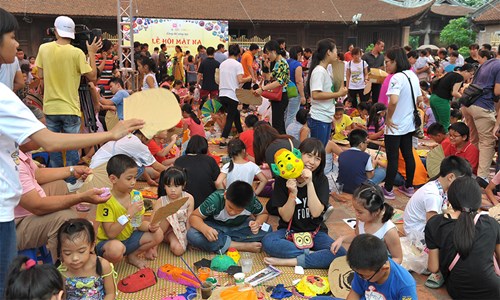 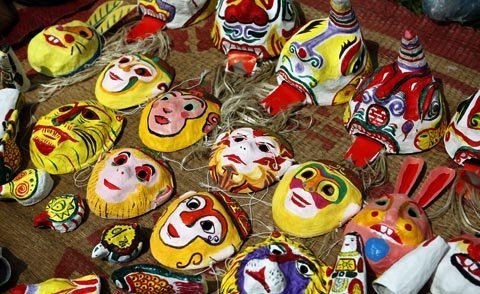